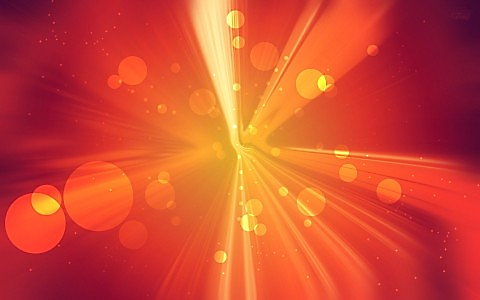 R A S
G O S
A.
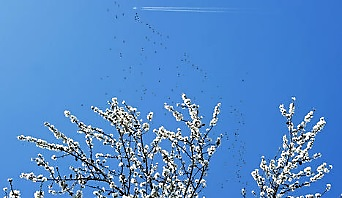 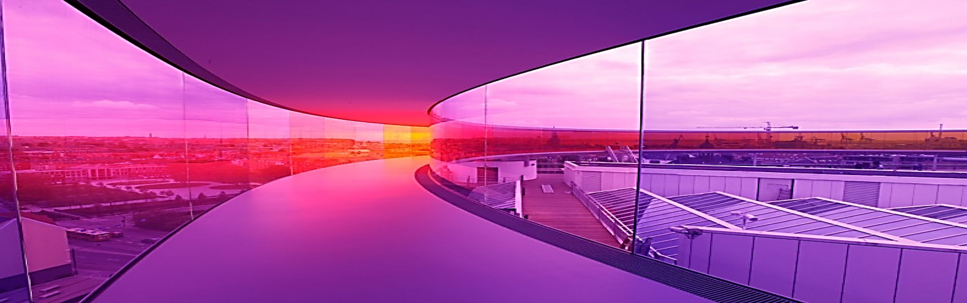 MIRA SIEMPRE EL LADO BUENO DE LAS COSAS
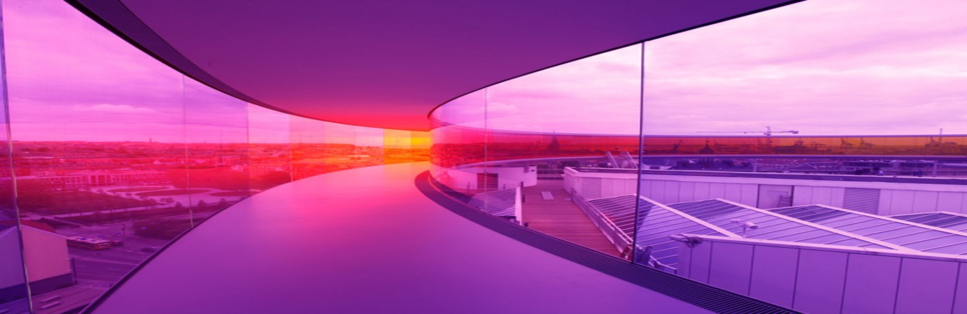 EN TU COMPORTAMIENTO TEN RASGOS  DELICADOS
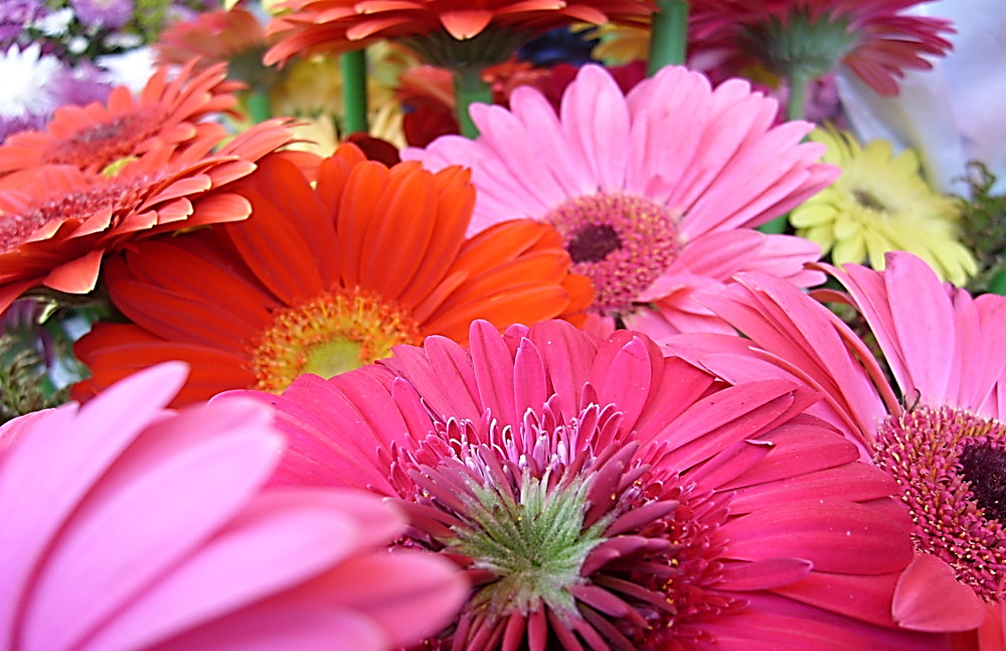 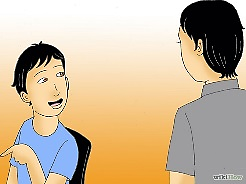 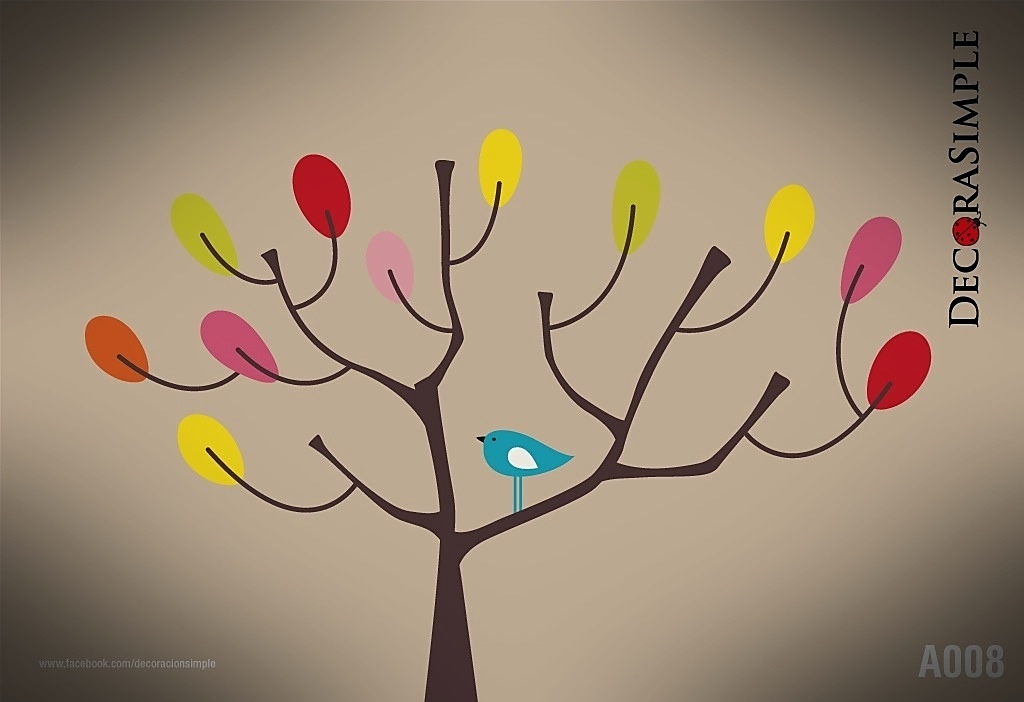 SE COHERENTE EN TUSPALABRAS Y HECHOS
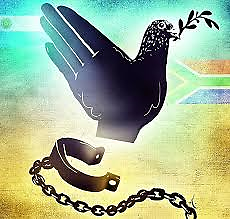 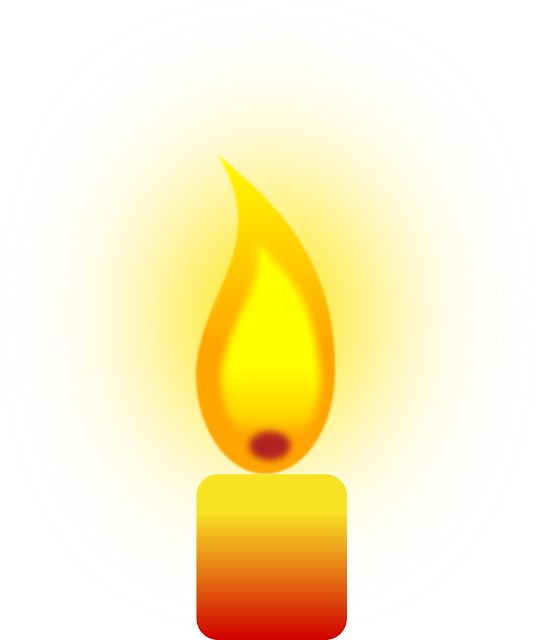 TU PAUTA HA DE SER LA CONSTANCIA
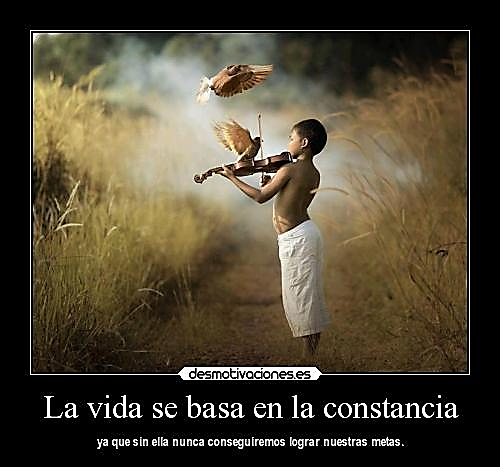 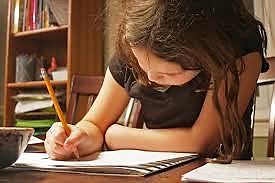 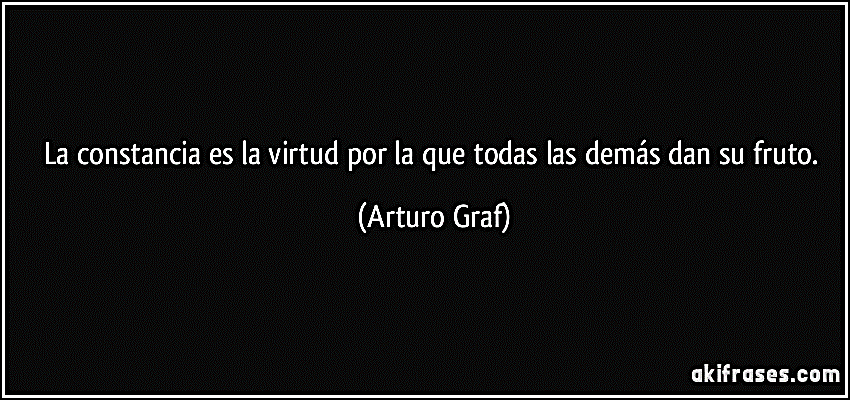 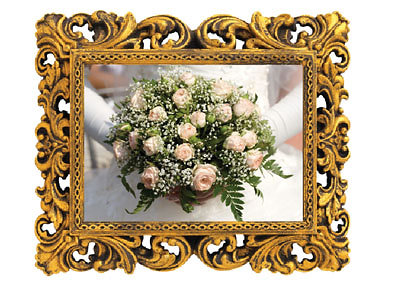 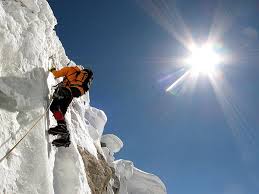 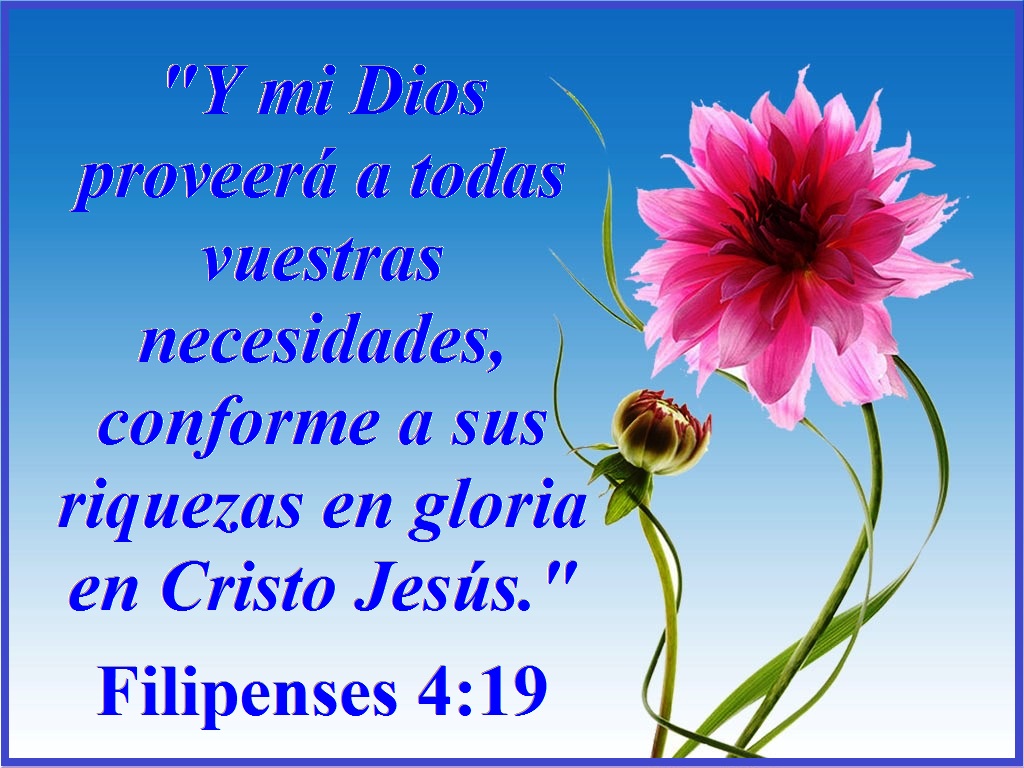 Crece con la 
FE en el Señor
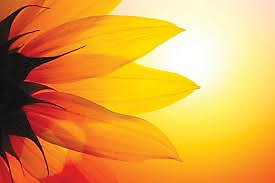 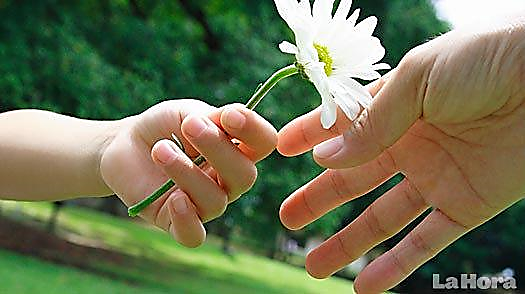 VESTRAZANDOLÍNEASLLENASDECONTENIDO
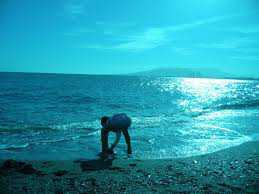 Dejarse llevar es torcer el camino…
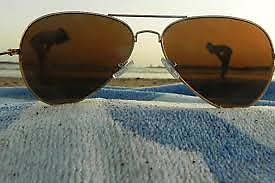 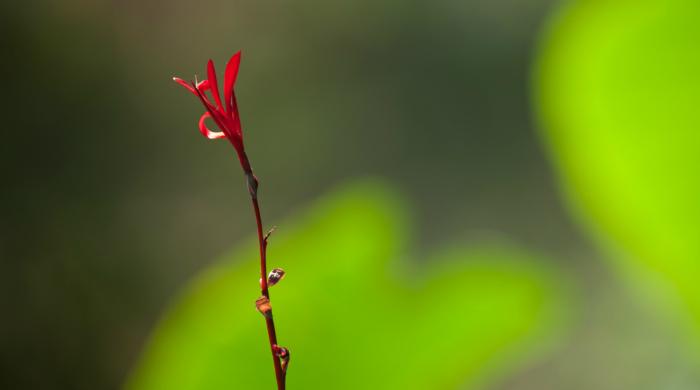 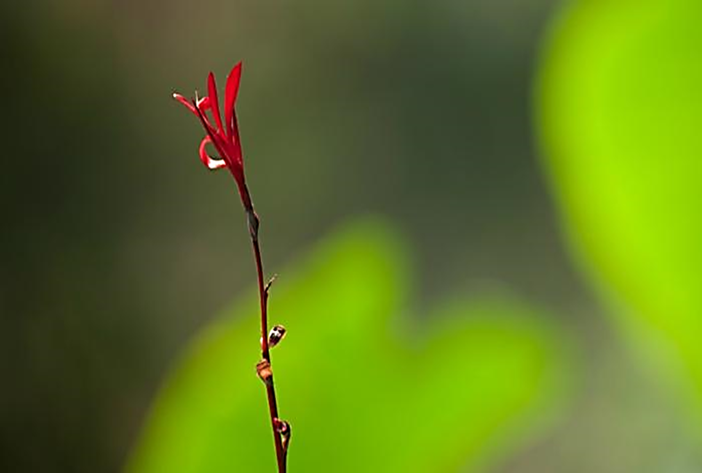 Formalalibertadyturesponsabilidad
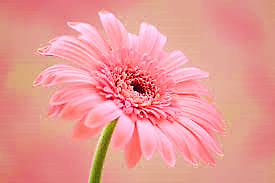 EXPRESA TUS BUENOS SENTIMIENTOS
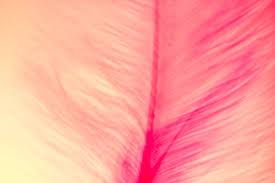 Ten equilibrio y encauza los
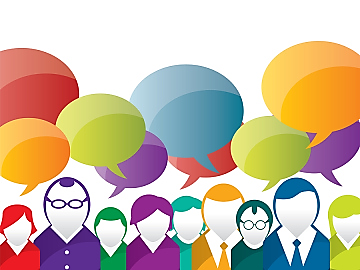 S
E
N
O
D
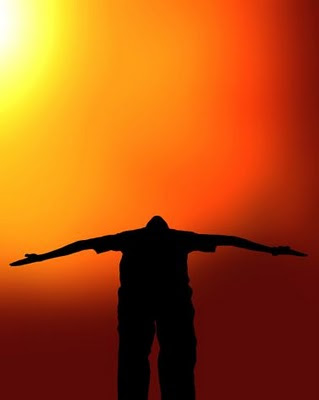 Que el ruido no ahogue tu gallardía
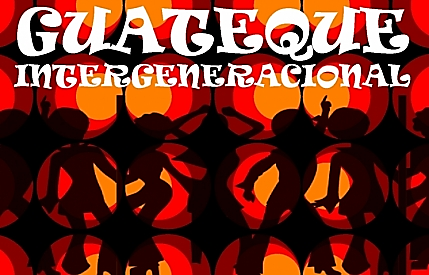 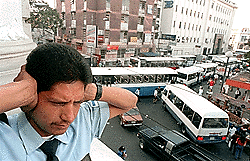 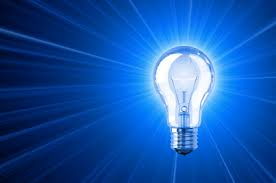 Fórmate bien y usarásbien lalibertad
POSEEMOS CUALIDADES QUE HAY QUE
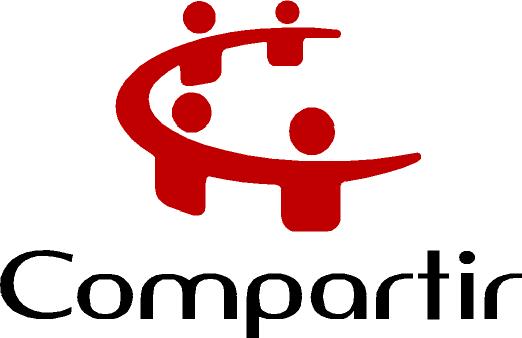 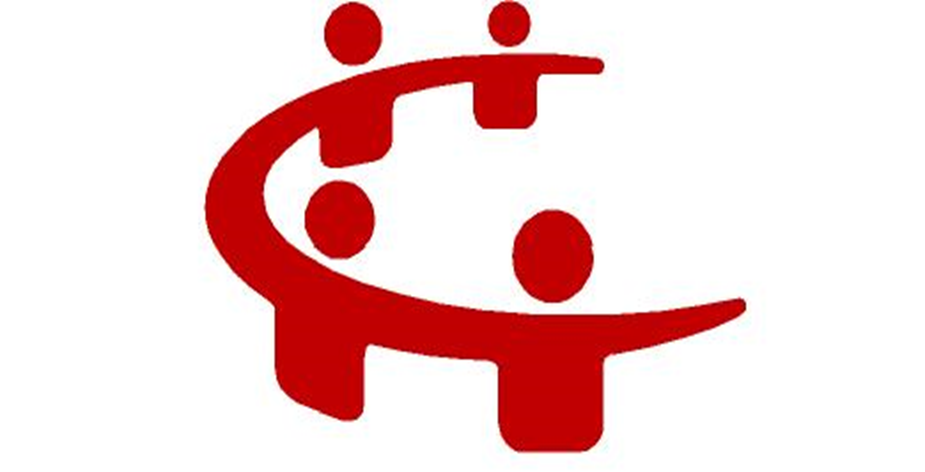 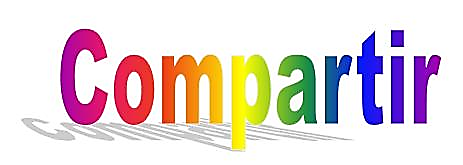 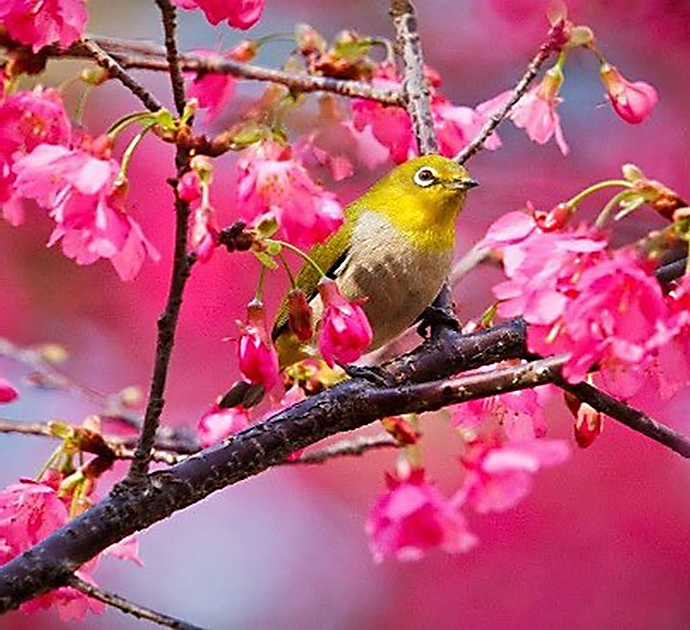 Si eres reflexivo tendrás rasgos de
sana amistad
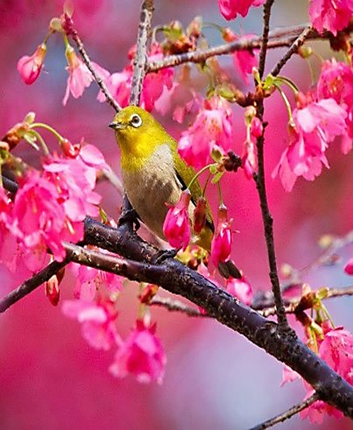 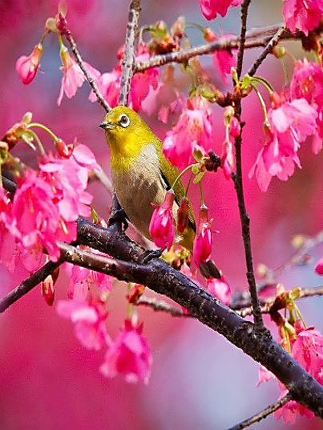 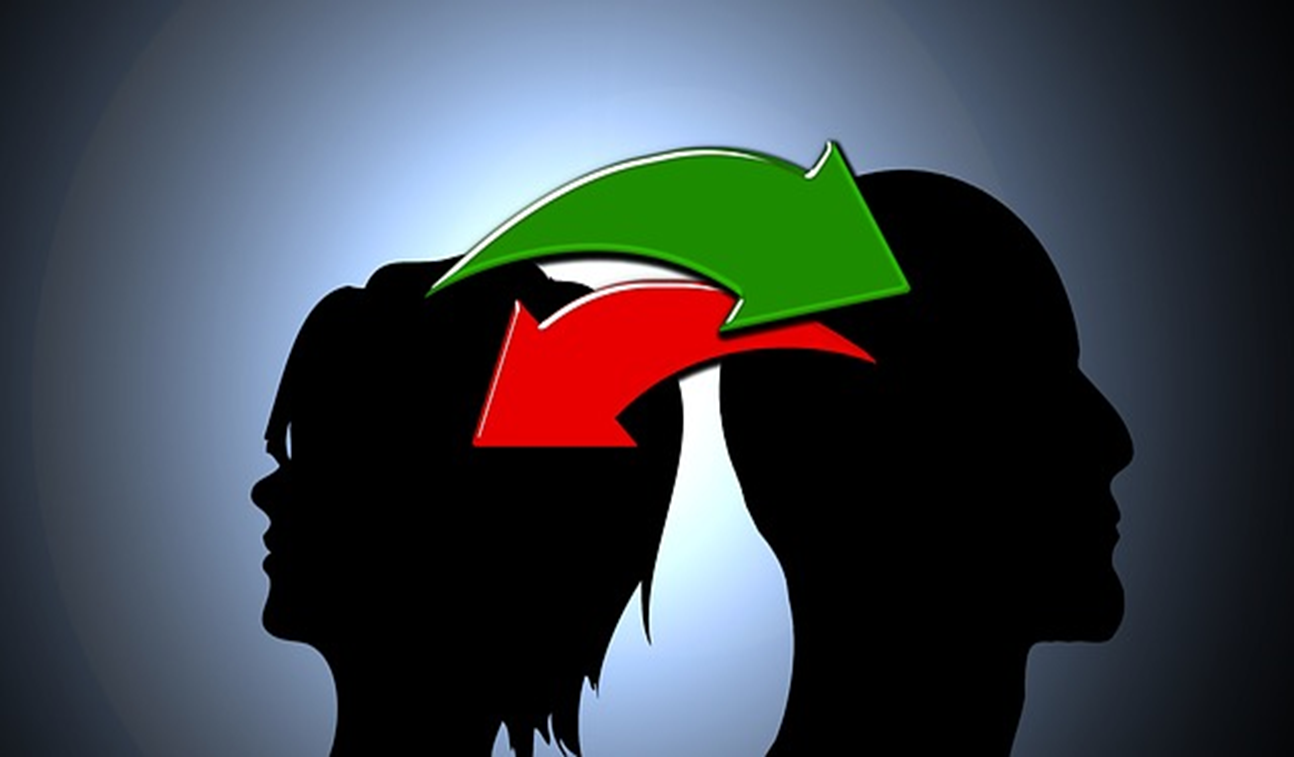 JAMÁS EVADAS tus RESPONSABILIDADES
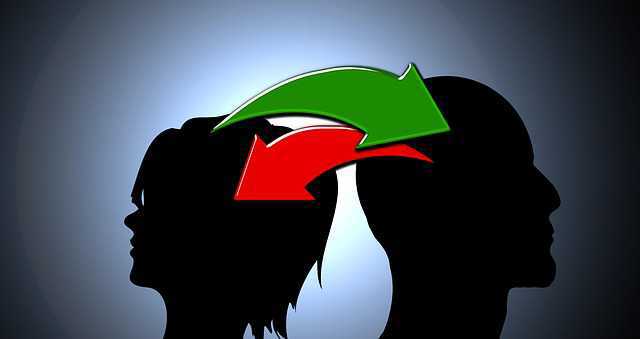 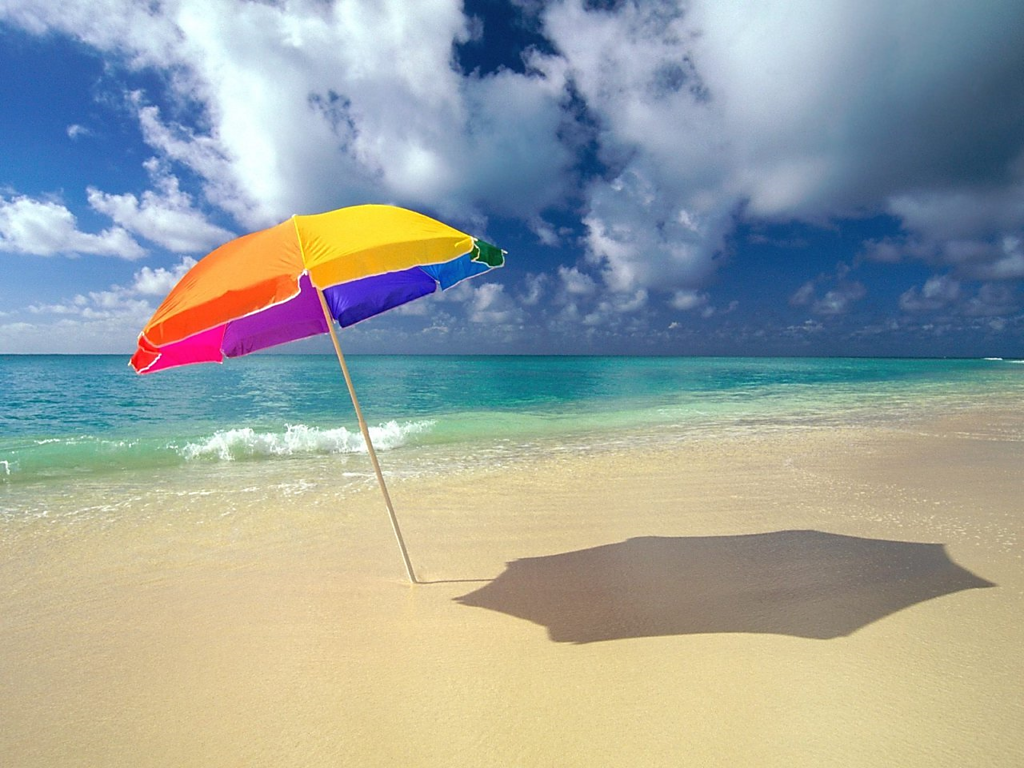 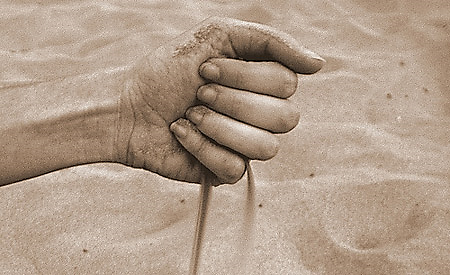 La playa está llena de granos de arena…
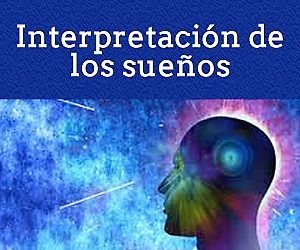 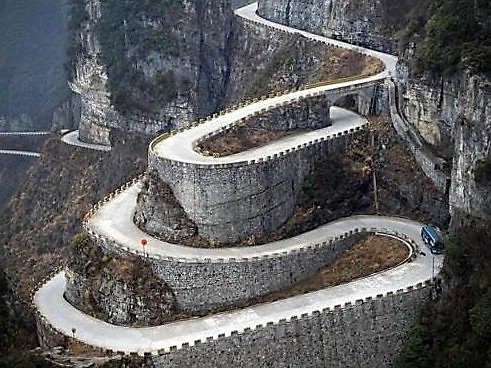 Noolvidesqueseaprendedurante todalaVIDA
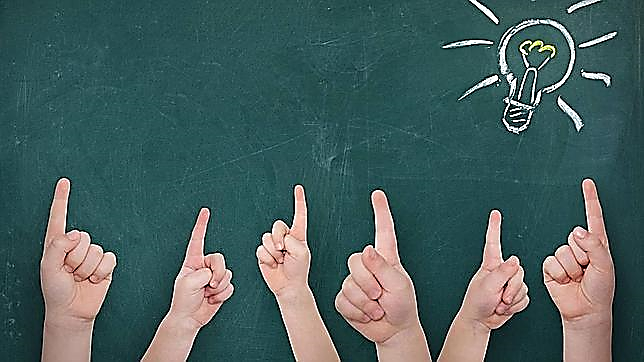 Ves descubriendo tus capacidades
Q         U         I           E         R        O
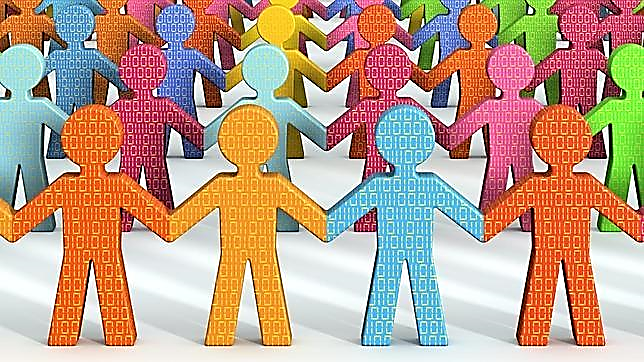 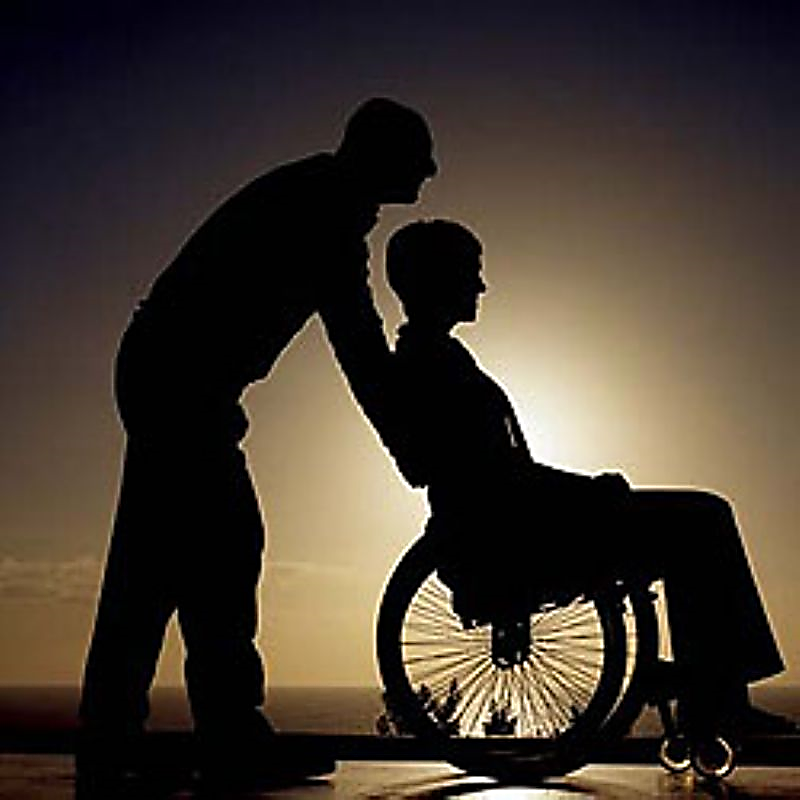 Caminamos juntos,                        ten rasgos solidarios
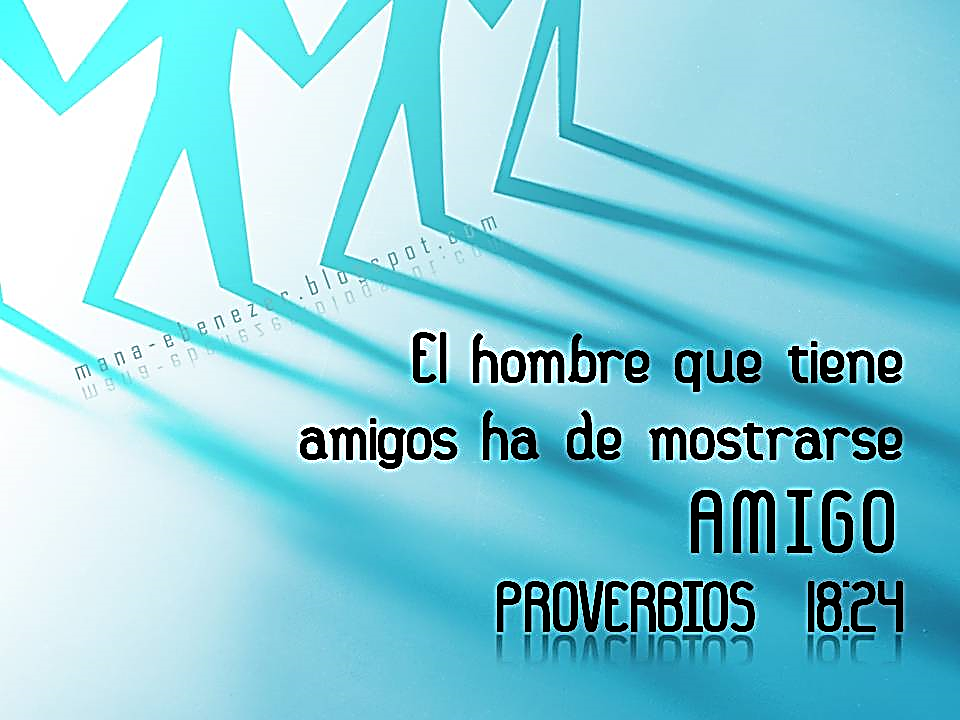 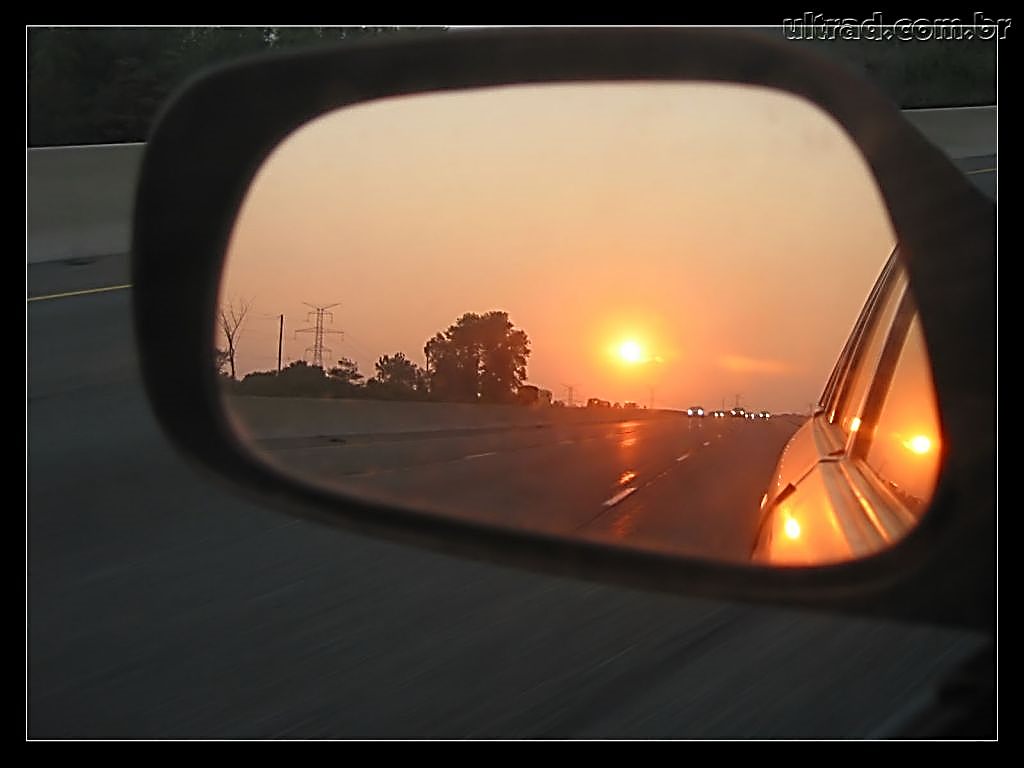 Mira el futuro y no descuides   dar vistazos al retrovisor…
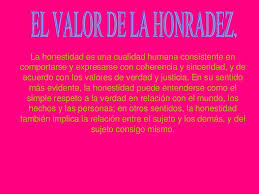 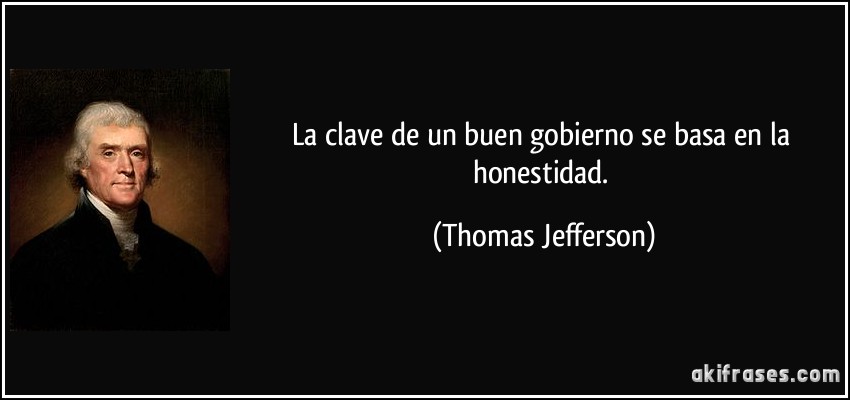 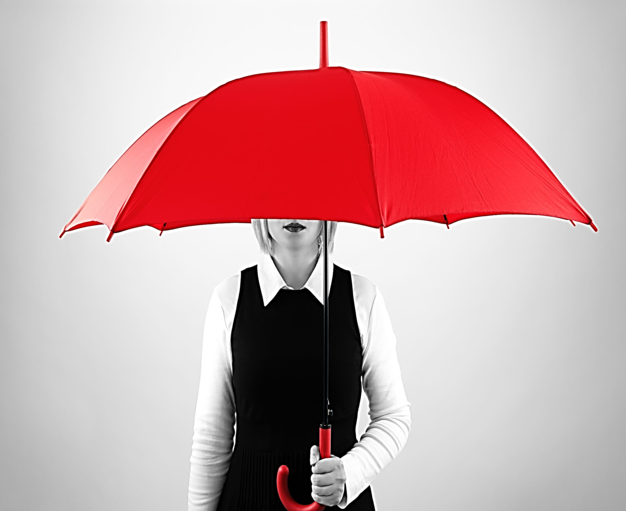 Proyecta  rasgos rectos  de honestidad
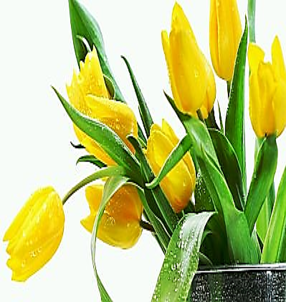 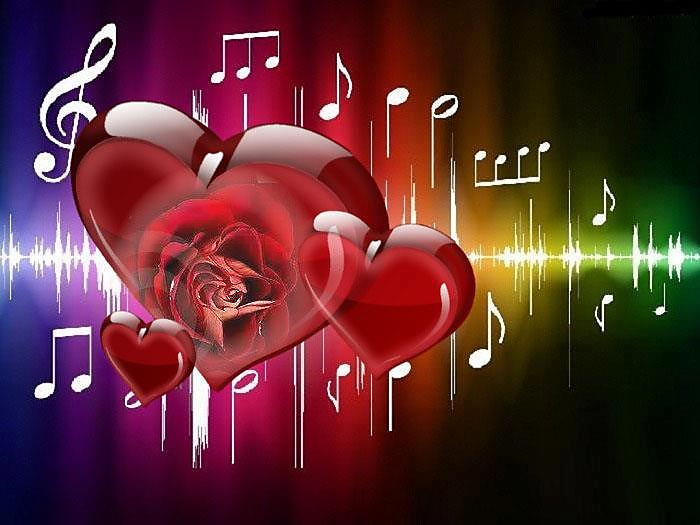 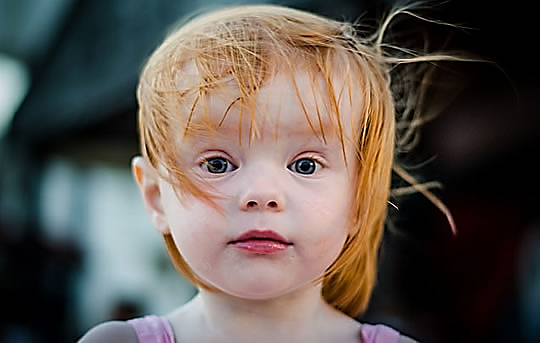 Expresa la vida desde el corazón
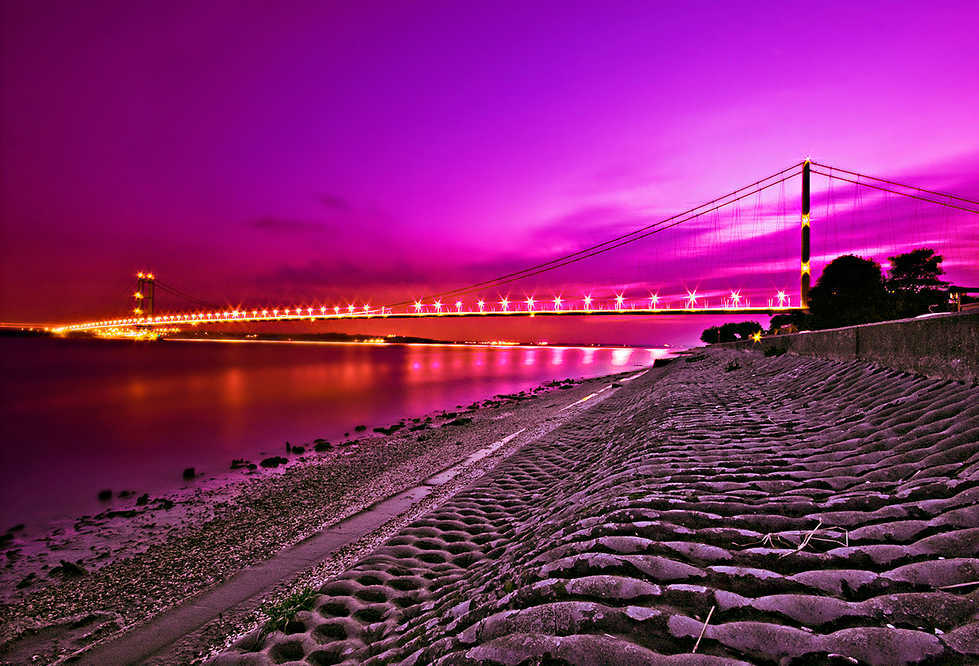 Trázate un camino lleno de
agradecimientos
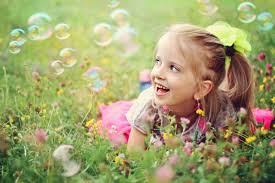 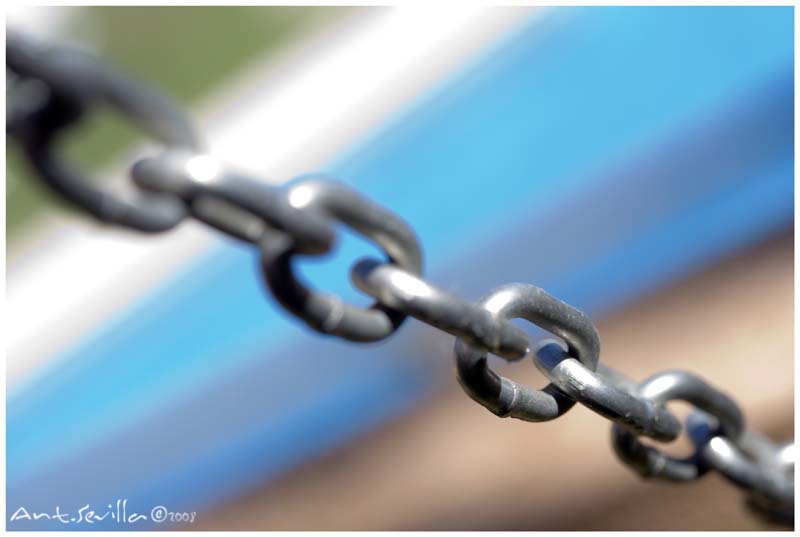 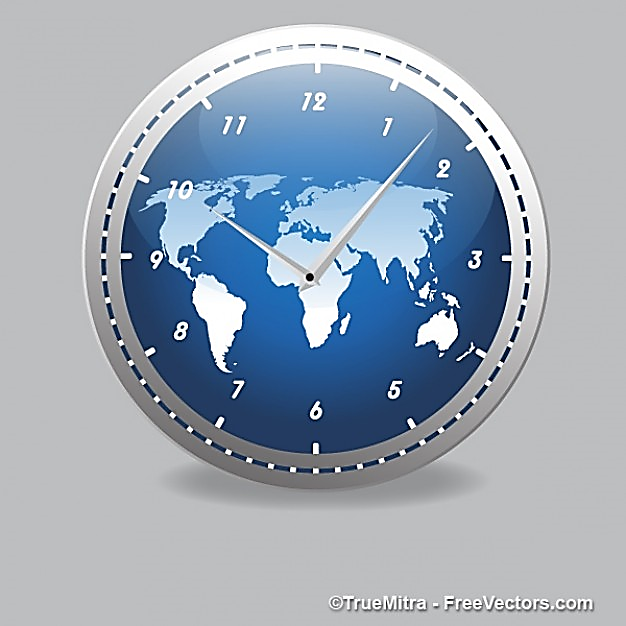 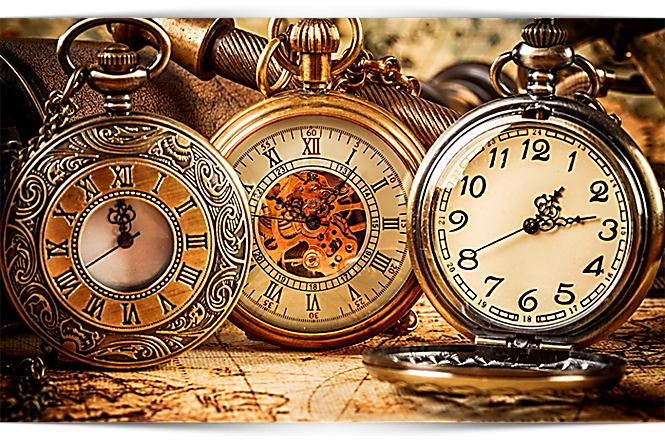 El tiempo de hoy lo necesitarás, también, mañana
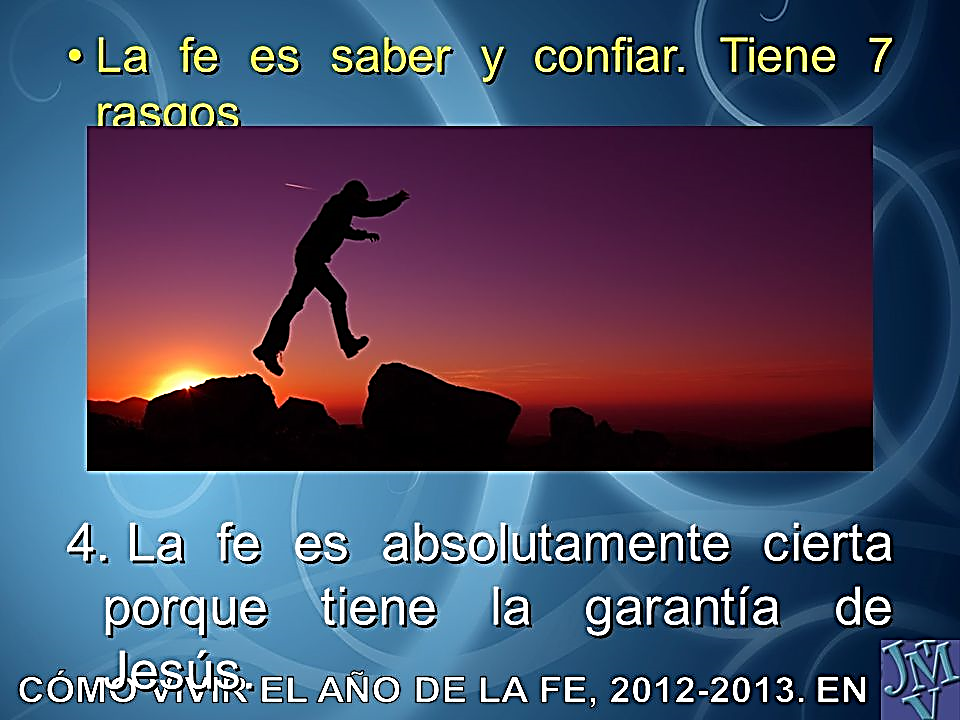 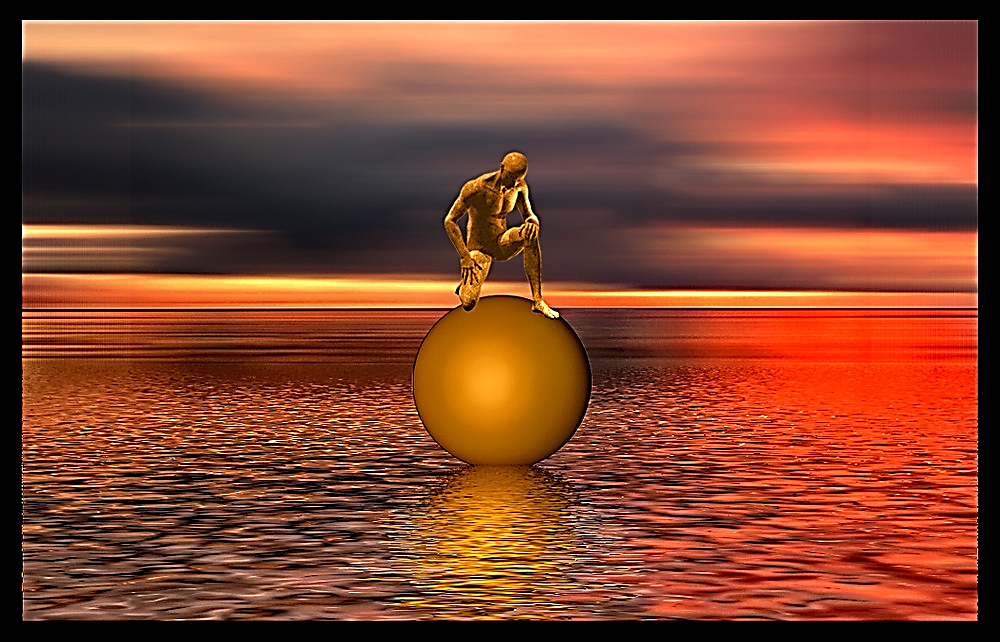 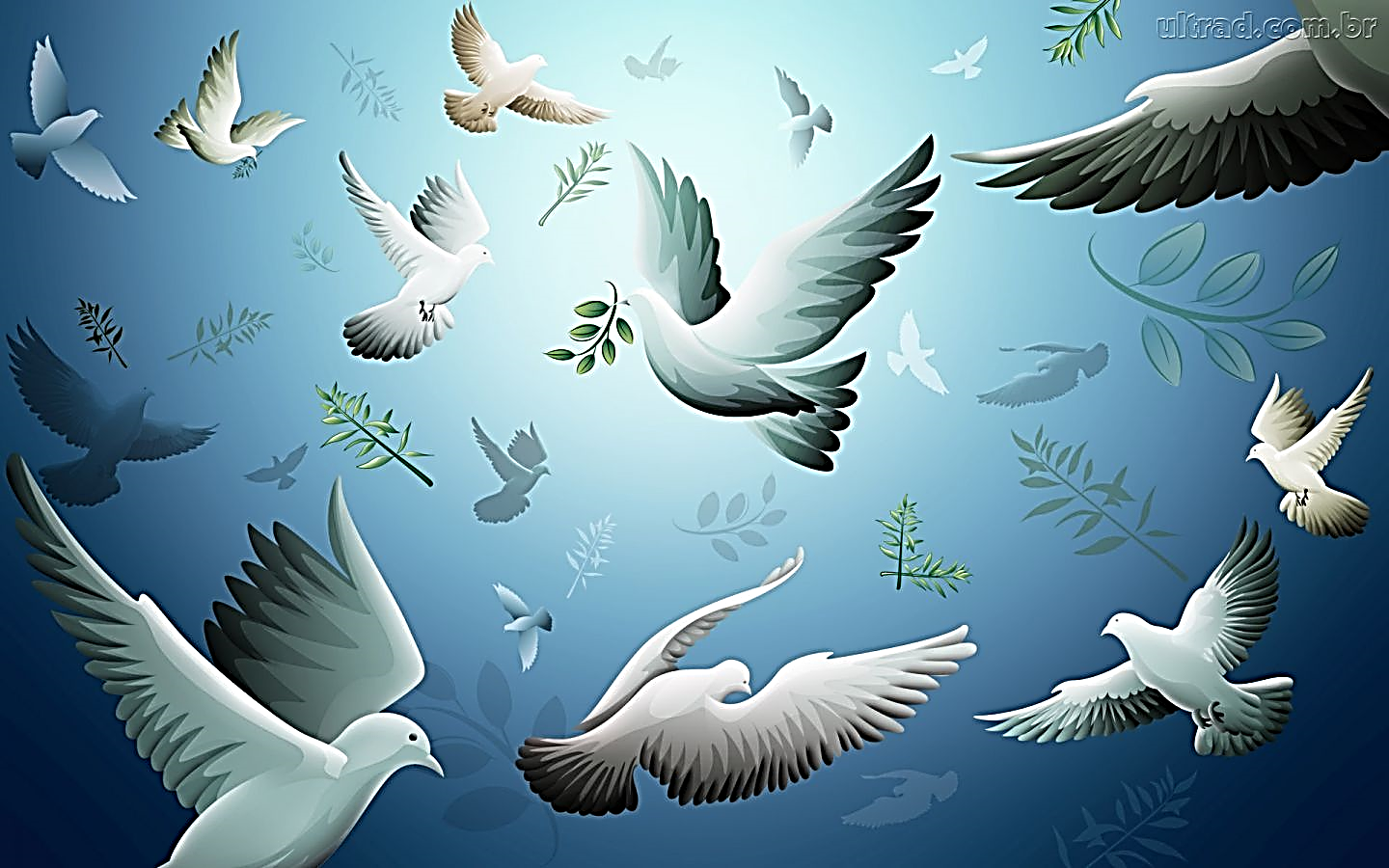 TEN RASGOS QUE CONDUZCAN A DIOS
¡Ojo! que no vas sólo por el mundo
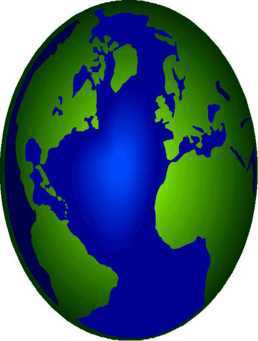 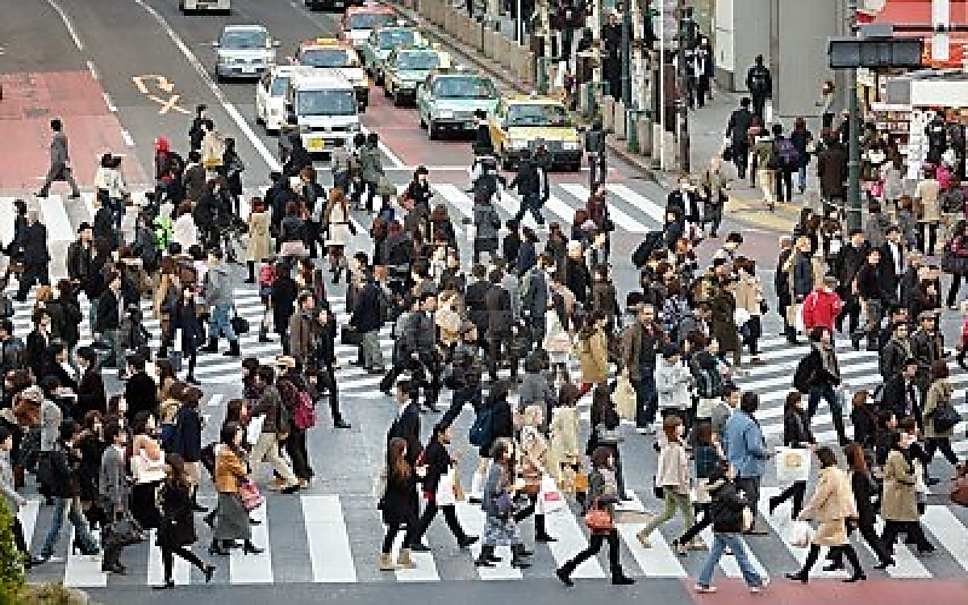 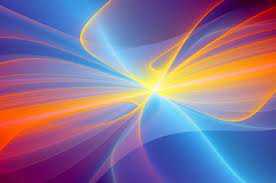 CENTRA la ATENCIÓN
en lo que HACES
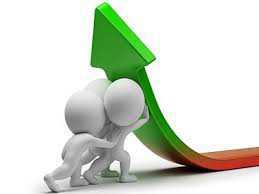 Cumple las reglas y avanzarás
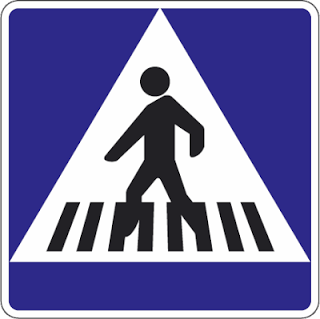 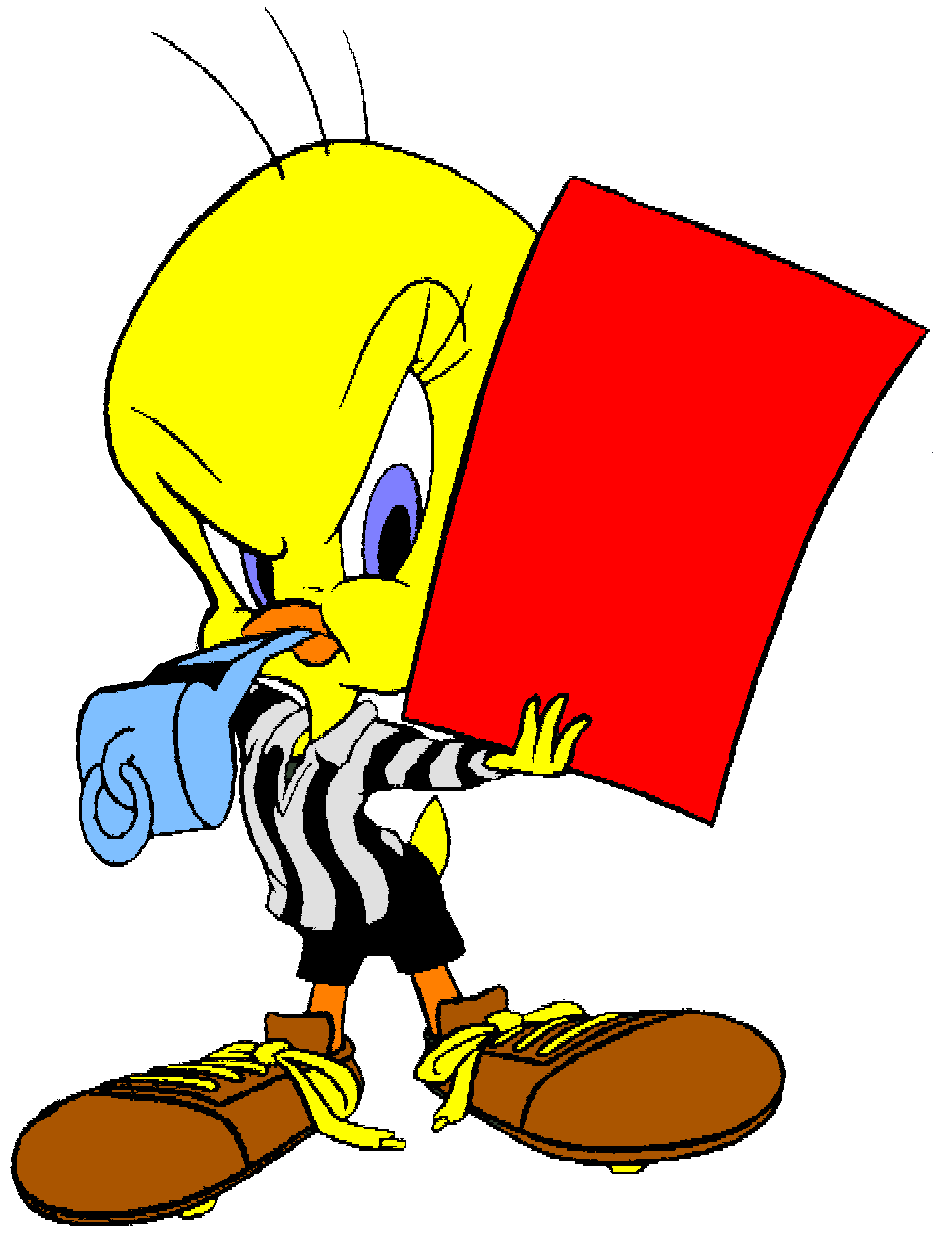 NORMAS
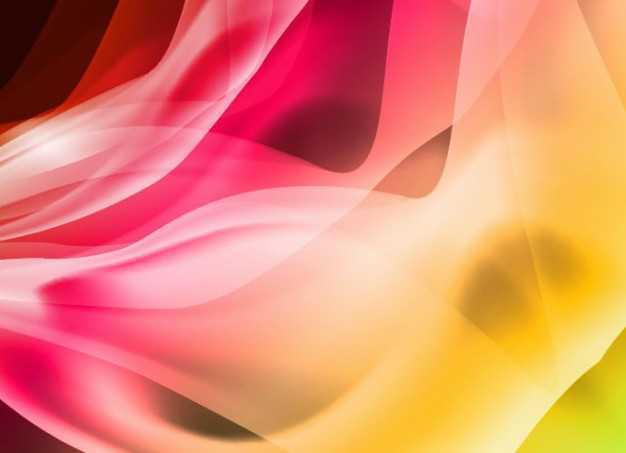 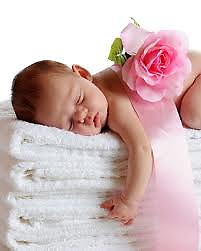 Al nacer DIOS quiere algo de mi
José Soler Mataix